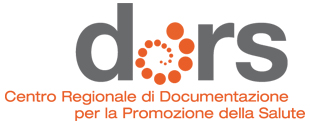 Grugliasco, 22 maggio 2019
I gruppi di cammino in Piemonte.Dalla buona idea alla buona pratica
1° incontro sottogruppo RAP – Walking program
a cura di Alessandra Suglia e Luisa Dettoni, Dors
I membri del sottogruppo
Bernieri Jacopo – Asl Asti
Poloni Vala – Asl Cuneo 1
Guerriero Mauro – Asl NovaraSignorotti Laura – Asl Novara
Cicirello Salvatore – Asl Torino 3
Cosola Alda – Asl Torino 3
Saddi Cristina – Asl Torino 3
Il programma del 22 maggio
Il percorso
1° incontro22 maggio
Una buona idea condivisa: dalle indicazioni della letteratura e delle pratiche documentate in Pro.Sa.
Dalla buona idea al progetto condiviso: definire la struttura del documento progettuale
2° incontro18 luglio
RAP18 settembre
Presentazione lavori e struttura documento progettuale a tutta la RAP
3° incontro 17 ottobre
Dal progetto al piano di valutazione condiviso: scelta obiettivi, strumenti, indicatori,…
4° incontro 12 dicembre
Dal progetto condiviso e valutato al modello predefinito
[Speaker Notes: Il sottogruppo approva il percorso proposto da Dors, finalizzato a elaborare un modello di progetto di base considerato fondamentale per ricondurre i gruppi già esistenti a una cornice progettuale comune e per definire i compiti dell’Asl.
Lo sviluppo di un progetto predefinito per il caricamento dei progetti gruppi di cammino da un lato semplificherebbe il caricamento dei progetti, perché scheda progetto e scheda obiettivo sarebbero in parte già pre-compilate, dall’altro favorirebbe la modellizzazione e la valutazione degli stessi a livello regionale.

Il sottogruppo RAP – walking program farà un processo inverso ai preesistenti progetti predefiniti: partirà dall’analisi dei progetti locali per definire una proposta progettuale condivisa da proporre a livello regionale.]
Camminare è un’azione naturale e nel corso della nostra esperienza più di una volta ci siamo chiesti se ci sia il bisogno di ‘organizzare’ un gesto così spontaneo.Forse no, ma noi crediamo che questa attività ‘semplice’ sia invece un’opportunità importante che aggiunge ai benefici fisici e psicologici del cammino in gruppo la possibilità concreta di accedere ad altre proposte motorie.
Partecipare a un gruppo di cammino è solo il primo passo che può integrarsi con altre proposte motorie (ginnastica dolce, AFA,…).Ragionare sull’AFA per il nuovo piano prevenzione.
Progetto integrato per la promozione della salute
nella popolazione adulta e anziana - Rovigo
[Speaker Notes: Riflessioni del sottogruppo

Il sottogruppo si ritrova nelle riflessioni riportate nella slide e aggiunge due ulteriori aspetti da approfondire in altre sedi:
L’adesione alla Carta di Toronto per l’attività fisica è un collegamento ‘naturale’ per costruire le motivazioni che mettono d’accordo più settori (Comuni e Asl) per avviare un progetto condiviso e integrato, in cui in gruppi di cammino sono la proposta principale, ma non l’unica.
A questo proposito, esistono già esperienze progettuali che prevendono anche i corsi di Attività Fisica Adattata (Asl Asti, Torino 3). L’AFA necessita di un ragionamento a parte perché diventi un protocollo regionale, anche se ne esiste già una prima versione scritta dai fisiatri. Oggi sappiamo anche che AFA è una laurea magistrale di Suism.]
Perché, tra le diverse opzioni di possibile attività motoria, promuovere proprio il cammino?
benefici psicofisici dimostrati da studi rigorosi
semplicità di esecuzione
basso rischio di incidenti e traumi muscoloscheletrici
vantaggi psicologici
gratuità
equità (non richiede particolari abilità, equipaggiamento, strutture,…)
possibilità di autogestione
numero di utenti illimitato
Il gruppo di cammino è un’attività semplice da organizzare, gestire, monitorare?
Progetto di promozione dell’attività fisica che offre opportunità organizzate di movimento in gruppo

…di comunità/con e per la comunità…rivolto alla popolazione adulta, agli anziani
valutazione
gruppo di cammino
analisi del contesto
comunicazione e promozione
più attorialleanzecollaborazioni
formazione
altre proposte motorie….
Il gruppo di cammino richiede e richiama altre attività/interventi di/con la comunità
[Speaker Notes: Riflessioni del sottogruppo

Il sottogruppo concorda con l’idea che stiamo parlando di progetto di comunità  e propone di aggiungere lo spicchio/sfondo della valutazione, step essenziale per osservare e misurare gli esiti di salute, a partire dalla scelta di strumenti adeguati.Emerge da subito l’importanza di organizzare e suddividere i compiti in un’ottica intersettoriale.]
Quale «format» per realizzare un progetto in cui il focus è il gruppo di cammino?
Definizione
Cosa si intende per gruppo di cammino?
Il gruppo di cammino è un’opportunità rivolta a…? (destinatari)
Quali benefici si ottengono dalla partecipazione a un gruppo di cammino e quali temi/ambiti, non solo di salute, interessano?
Quali sono gli obiettivi del gruppo di cammino?
Azioni e metodi
Come costruire il gruppo di progetto e le alleanze (ricerca e scelta dei partner)?
Come si realizza un gruppo di cammino (condizioni ambientali necessarie e formazione operatori)?
Come si svolge un gruppo di cammino?
Quale comunicazione?
Quale valutazione (processo e risultato)?
[Speaker Notes: Riflessioni del sottogruppo

…vi ritrovate? Manca qualche passaggio?
Risposta del gruppo: il gruppo si ritrova in questo format e in questi step]
Un’attività fisica organizzata, in cui un gruppo di persone si ritrova almeno 2 volte alla settimana, ad un orario concordato, per camminare a passo spedito per almeno 30 minuti (proporzionalmente alle caratteristiche dei camminatori) lungo un percorso prestabilito, urbano o extraurbano, sotto la guida di un conduttore appositamente formato.

La camminata deve essere preceduta e seguita da esercizi di riscaldamento, miglioramento dell’equilibrio e defaticamento. Alcuni gruppi di cammino utilizzano modalità di camminata più codificata, come nel caso del fit-walking o del nordic walking.
Letteratura e buone prassi
Cosa si intende per gruppo di cammino?
Scheda progetto
Nell’Abstract in: metodi e strumenti - note
In Pro.Sa.
Poco descritte definizione/ azioni/caratteristiche tecniche che compongono GC e per lo più nell’Abstract
Progetti piemontesi
Scheda intervento/azione In: descrizione intervento/azione - tipologia d’azione/metodi - note
Documento progettuale
Materiali allegati 
documento progettuale
Modello predefinito
……………………………
[Speaker Notes: Nota di chiarimento:I progetti piemontesi presi in esame sono quelli rendicontati per il PLP 2018. Si segnala quanto caricato in banca dati Pro.Sa., quali sezioni sono state compilate, o si dovrebbero compilare, nelle schede progetto, obiettivo e intervento/azione.

Riflessioni del sottogruppo
Da questa slide in poi, la voce: ‘letteratura e buone prassi’ riporta i testi condivisi e integrati con le riflessioni emerse dal confronto di gruppo.]
Il target principale è tutta la popolazione adulta..
Letteratura e buone prassi
Il gruppo di cammino è un’opportunità rivolta a …?
Scheda progetto
Nell’Abstract: analisi di contesto
In: destinatari
Destinatari indicati/descritti nelle apposite sezioni.

Principalmente: popolazione adulta, anziani, ma anche pazienti con problemi di salute fisica o mentale, famiglie con bambini, ragazzi,…
In Pro.Sa.
Progetti piemontesi
Scheda intervento/azione
In: destinatari dell’intervento/azione specifica
Documento progettuale
Materiali allegati documento progettuale
Modello predefinito
……………………………
I benefici di salute riguardano:
il controllo della pressione arteriosa 
la riduzione dei livelli di colesterolo nel sangue 
il controllo e la riduzione del peso e della circonferenza vita
il miglioramento della capacità respiratoria
il miglioramento delle competenze cognitive e del benessere psicologico 
il miglioramento della flessibilità, della coordinazione motoria e del tono muscolare con riduzione del rischio di caduta.

I benefici sociali riguardano le maggiori opportunità di socializzazione, la riduzione dell’isolamento sociale, l’aumento del capitale sociale

I benefici per l’ambiente riguardano la pianificazione urbanistica a favore degli spostamenti attivi, la riduzione traffico urbano, il miglioramento qualità dell’aria, la riduzione incidentalità stradale urbana.
Letteratura e buone prassi
Quali benefici si ottengono e quali temi interessano?
Scheda progetto

Nell’Abstract in: metodi e strumenti - note

In: temi di salute -prevalenti e secondari
Benefici poco descritti per lo più nell’Abstract.

Temi indicati, principalmente di salute. 

Temi principali: inattività e sedentarietà, attività fisica, salute mentale, benessere psicofisico, malattie croniche (respiratorie, osteoarticolari, diabete, patologie cardiovascolari,…), sovrappeso e obesità, alimentazione ma anche politiche per la salute, 
disuguaglianze, qualità della vita, accesso ai servizi per la salute, partecipazione, empowerment, lifeskill.
In Pro.Sa.
Progetti piemontesi
Materiali allegati documento progettuale
Documento progettuale
Modello predefinito
……………………………
[Speaker Notes: Riflessioni del sottogruppo:

Si decide di inserire la definizione di capitale sociale: «Il capitale sociale rappresenta il livello di coesione sociale che esiste all’interno delle comunità. In particolare, si riferisce ai processi che si instaurano tra le persone, che stabiliscono reti, norme e fiducia sociale e che facilitano il coordinamento e la cooperazione per il raggiungimento di un beneficio reciproco» (Glossario OMS della Promozione della salute, 1998).

Il sottogruppo:- si chiede se contemplare tra i benefici di salute anche quelli ottenuti dai partecipanti con patologie (es. bronchite cronica): occorre confrontarsi con tutta la RAP.
- pensa che il nuovo piano di prevenzione si debba confrontare con il piano cronicità specialmente sull’azione gruppi di cammino.- argomenta sull’attenzione alla riduzione delle disuguaglianze che già c’è nei progetti, ma bisognerà prestarvi ancora più attenzione.]
Il miglioramento dello stile di vita con:
aumento dei livelli di attività fisica di intensità moderata raccomandati per fascia di età
riduzione delle abitudini sedentarie
miglioramento di parametri di salute (riferiti)
miglioramento del benessere psicologico (riferiti)
Letteratura e buone prassi
Scheda progetto

Nell’Abstract in: obiettivo generale
Descritti nella maggior parte dei casi nell’Abstract in Obiettivo generale e nella Scheda Obiettivo. 
Tra gli obiettivi principali: incoraggiare, contribuire alla pratica dell’AF, far conoscere NW,FW.
Quali sono gli obiettivi del gruppo di cammino?
In Pro.Sa.
Scheda obiettivo 
nella descrizione dell’obiettivo specifico
Progetti piemontesi
Materiali allegati documento progettuale
Documento progettuale
Modello predefinito
……………………………
[Speaker Notes: Riflessioni del sottogruppo:
Ci sono anche obiettivi ambientali? Da osservare sulla comunità? Secondo il sottogruppo sono da prevedere a seconda del contesto: potrebbero essere meglio considerati come obiettivi delle alleanze.
I partecipanti osservano che, rispetto a parametri di salute e di benessere, è già stato utilizzato uno dei questionari del repertorio RAP.]
Secondo la metodologia della progettazione partecipata, il gruppo di progetto dovrebbe essere idealmente formato da Azienda sanitaria (promozione della salute, dipartimento di prevenzione, e distretti/case della salute) e Comuni di afferenza con la collaborazione del terzo settore ed associazioni sportive locali. Definire e condividere le funzioni di coordinamento, monitoraggio e valutazione all’interno del gruppo. per gli aspetti istituzionali ed operativi. Alleanze, è importante soprattutto:- ottenere il sostegno della promozione della salute, dipartimento di prevenzione, e distretti/case della salute
 ottenere il sostegno dei professionisti dell’assistenza primaria (in particolare i medici di base)- coinvolgere i partner anche nel promuovere e sviluppare il progetto (farmacie)
- avere collaborazione nella formazione dei capi camminata- creare reti sociali in grado di sostenere nel tempo il cambiamento/ stili di vita (associazioni locali)
- costruire una stretta relazione con le politiche del territorio che assicurino percorsi
camminabili e sicuri e, più in generale, promuovano la mobilità attiva.
Letteratura e buone prassi
Come costruire gruppo di progetto e alleanze?
Scheda progetto

Nell’Abstract in: analisi di contesto - metodi e strumenti
In Pro.Sa.
Progetti piemontesi
In: Responsabili e Gruppo di lavoro - Enti promotori e/o partner.
Sempre indicati ma poco descritti nell’Abstract. Gruppo di lavoro e partner multisettoriali e multidisciplinari.
Scheda intervento/azione
In: comuni coinvolti - carichi operatori - note aggiuntive
Documento progettuale
Materiali allegati documento progettuale, strumenti
Modello predefinito
……………………………
[Speaker Notes: Riflessioni del sottogruppo:

Il sottogruppo pensa di condividere con tutta la RAP le seguenti questioni: 

- Come coinvolgere i medici di base?- Come trattare le palestre che organizzano i gruppi di cammino?
- Anche per AFA richiesta certificato medico-sportivo?]
Come si realizza un gruppo di cammino?
Individuare il punto di ritrovo adatto che:
- sia facilmente raggiungibile da tutti i partecipanti- possibilmente sia fornito di servizi igienici e provvisto di spazio dove depositare in sicurezza oggetti personali e indumenti- possibilmente sia idoneo a svolgere gli esercizi di riscaldamento, miglioramento dell’equilibrio e defaticamento, e a rendere visibili messaggi e comunicazioni per il gruppo- abbia possibilmente degli spazi in cui realizzare interventi educativi-formativi rivolti ai partecipanti.
Il punto di partenza può essere diverso dal punto di ritrovo. 2. Comunicare le informazioni su punto di ritrovo/partenza, orario, recapiti conduttori,…

3. Individuare il percorso camminabile che deve rispondere a requisiti minimi di sicurezza (percorso pedonale continuo, illuminazione,…), lunghezza ed eventualmente di valenza (turistica). La scelta del percorso deve permetter a ognuno di mantenere il proprio ritmo (è preferibile quindi individuare un percorso circolare o lineare)

4. individuare i potenziali ostacoli alla partecipazione e le possibili soluzioni (ad esempio l’insicurezza, il non sentirsi adeguati, impegni familiari,…)
Letteratura e buone prassi
5. Progettare e realizzare percorsi formativi per i conduttori di gruppi di cammino 
- per avviare il gruppo, il conduttore può essere un professionista (Laureato in Scienze Motorie e operatori sanitari adeguatamente formati e riconosciuti), con competenze tecniche e di primo soccorso, che sappia adattare la camminata alle caratteristiche del gruppo e abbia capacità di leadership, che sappia coinvolgere i partecipanti delegando anche parte delle proprie responsabilità, che sia affidabile e puntuale e che sappia diffondere entusiasmo e coesione di gruppo
  - in seguito il gruppo può essere guidato da uno o più conduttori interni al gruppo   appositamente formati. Formare alcune persone interne al gruppo che si assumano come volontari l’impegno di guidarlo nell’attività del cammino e che si occupino di organizzare gli incontri, di concordare il percorso, di stimolare le persone a partecipare, di creare un clima accogliente, inclusivo e piacevole

6. Progettare e realizzare percorsi formativi sulle abilità di comunicazione motivazionale
per gli operatori (es. personale dei comuni, MMG, operatori sanitari) che entrano in contatto con i potenziali partecipanti
[Speaker Notes: Riflessioni del sottogruppo:

Chi si occupa di ottemperare alle condizioni necessarie per la realizzazione delle attività?

Emergono due modelli di gestione:
- Asl TO3 agisce come facilitatore accompagnando il gruppo 4 volte e poi individua i partecipanti motivati alla formazione dei capo camminata (chiediamo a Saddi e Cicirello di integrare)
- Asl Asti attua un altro modello (chiediamo a Bernieri di integrare)
Si riconferma la riflessione già emersa a inizio giornata: è importante allearsi in modo forte con il Comune e definire un cronoprogramma che espliciti chi fa che cosa.]
Come si svolge un gruppo di cammino?
Letteratura e buone prassi
1. Esercizi di riscaldamento

2. Attività di cammino- quanto camminare: dipende dall’età del camminatore/i e dal livello di attività personale di partenza. In linea con le raccomandazioni, la durata della camminata dovrebbe essere di almeno 30 minuti (puntando a raggiungere il 60 minuti), almeno 3 volte a settimana (puntando a camminare tutti i giorni)
- come camminare: a passo veloce, bisogna che lo sforzo produca una modesta accelerazione del battito cardiaco. In base al livello di attività fisica personale di partenza dei camminatori si inizierà con una attività lieve moderata (è possibile svolgerla parlando) che, nel tempo, sarà sostituita da un’attività intensa secondo le capacità del camminatore

3. Esercizi di equilibrio e defaticamento
Come si realizza un gruppo di cammino?
Come si svolge un gruppo di cammino?
Scheda progetto

Nell’Abstract in: metodi e strumenti - note

In: responsabili e Gruppo di lavoro - enti promotori e/o partner - mandati - finanziamenti
Poco descritti nel dettaglio interventi/azioni e metodi

Tipologia d’azione principale per GC:
educazione/sviluppo di competenze/formazione

Metodi per GC: programmi di sviluppo abilità; assistenza e consulenza; programmi educativi; organizzazione eventi

Tipologia d’azione per attività correlate a GC (formazione WL, creazione di alleanze, eventi promozionali, ...): educazione/sviluppo di competenze/formazione; advocacy; interventi sul contesto

Metodi per attività correlate a GC:
coordinamento tavoli interistituzionali; atti istituzionali; assistenza e consulenza; programmi di sviluppo abilità; organizzazione eventi; supporto sociale (creazioni reti o coalizioni); workshop e seminari; lezioni frontali.

Descritte nella maggior parte dei casi modalità organizzative/gestionali (attori e ruoli, modalità di finanziamento, modalità di iscrizione, costo, …).
In Pro.Sa.
Progetti piemontesi
Scheda Obiettivo

Scheda intervento/azione
in particolare in: descrizione intervento/azione - tipologia d’azione e metodi - note - comuni coinvolti - carichi operatori coinvolti

Modulo piano finanziario
Materiali allegati
documento progettuale, relazione intermedia e finale, strumenti
Come si svolge un gruppo di cammino?
Come si realizza un gruppo di cammino?
……………………………
……………………………
Documento progettuale
Modello predefinito
Costruire un piano di comunicazione (progettare un piano di comunicazione)
per pubblicizzare l’iniziativa e coinvolgere il target/sensibilizzare il target a partecipare
Letteratura e buone prassi
Scheda progetto

Nell’Abstract in: metodi e strumenti -note
Poco descritta per lo più nell’Astract e nella Scheda intervento/azione
In Pro.Sa.
Scheda Obiettivo

Scheda intervento/azione
In Descrizione intervento/ azione e relative sezioni
Quale comunicazione?
Progetti piemontesi
Materiali allegati
documento progettuale, relazioni intermedia e finale, strumenti
Documento progettuale
Modello predefinito
……………………………
Costruire un piano di valutazione

Valutazione più ampia sulle fasi organizzative e realizzative: monitoraggio dei vari step (pubblicizzazione, formazione, realizzazione, collaborazione,…).

Valutazione dell’attività di cammino vera e propria con strumenti che valutino il gradimento, il cambiamento delle abitudini quotidiane, il miglioramento di parametri di salute e del benessere psicologico.
Letteratura e buone prassi
Quale valutazione
(processo e risultato)?
Scheda progetto

Nell’Abstract in:
valutazione prevista/ effettuata
Descritta nella maggior parte dei casi nell’Abstract in valutazione prevista/ effettuata e nella documentazione allegata
In Pro.Sa.
Progetti piemontesi
Scheda Obiettivo

Scheda intervento/azione
In Descrizione intervento/ azione e relative sezioni
Documento progettuale
Materiali allegati
documento progettuale, relazioni intermedia e finale, strumenti
Modello predefinito
……………………………
Mandato di lavoro per il 28 giugno:
Secondo voi, quali elementi descrittivi dovrebbero essere presenti nel documento progettuale?A partire dagli step definiti nella riunione del 22 maggio, scrivere una lista di elementi esplicitando, brevemente per ogni voce il contenuto.

Per l’incontro del 18 luglio, Dors restituirà la sintesi delle proposte inviate perché sia approvata dal sottogruppo.
Bibliografia essenziale
Bortoluzzi S, et al. I gruppi di cammino per la promozione dell’attività fisica tra gli adulti: un intervento efficace, sostenibile, e trasferibile. 2017[Dors ha inviato il .pdf]

Hanson S et al., Is the evidence that walking groups have health benefits? A systematic review and meta-analysis. 2015[Dors ha inviato il .pdf]

Biscuola S. et al., I gruppi di cammino. Uisp RovigoSi rimanda a questo link: http://www.uisp.it/rovigo2/pagina/progetto-integrato-la-storia dove è disponibile un esempio di documento progettuale dettagliato (fondo pagina)[Dors ha inviato il .pdf del documento progettuale]

Aulss 7 Treviso.Si rimanda a questo link: https://aas5.sanita.fvg.it/it/progetti/gruppi_cammino.htmldove è disponibile un esempio di documento progettuale snello (fondo pagina)[Dors ha inviato il .pdf del documento progettuale]

Progetto 1 km in salute in camminata veloce e corsa lenta, gruppi omogenei di cammino. 2013[Dors ha inviato il .pdf]